Fit4Kid mreža inMednarodni projekt Fit Slovenija
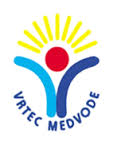 FIT PLESI IN PESMI LJUDSTEV SVETA 
V VRTCU MEDVODE



Maja Černe, vzgojiteljica, Mateja Henigman, športna pedagoginja
Marko Močnik, vzgojitelj, Tanja Kosmač Zalašček, vzgojiteljica
Maja Dobnikar, vzgojiteljica
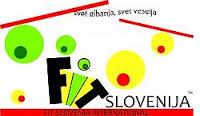 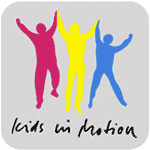 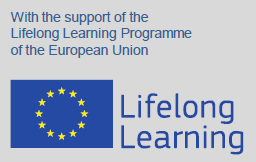 Šolsko leto 2016/17
IZHODIŠČE:Omogočiti izkustveno učenje, kjer se prepletajo trije stili učenja (kinetični, vizualni in slušni).Pridobivanje konkretnih izkušenj (sprejemanje drugačnosti – glede na spol, nacionalno in kulturno poreklo) z raziskovanjem in aktivno udeležbo otrok.
PROCES:
Izobraževanje strokovnih delavcev.
Implementacija znanj v oddelke.
Prepletanje gibalnih, plesnih vsebin z vsemi ostalimi področji dejavnosti.
Medsebojno sodelovanje znotraj enote in med enotami.
Sodelovanje s starši in širšim okoljem (delavnice, nastopi, zaključna prireditev).
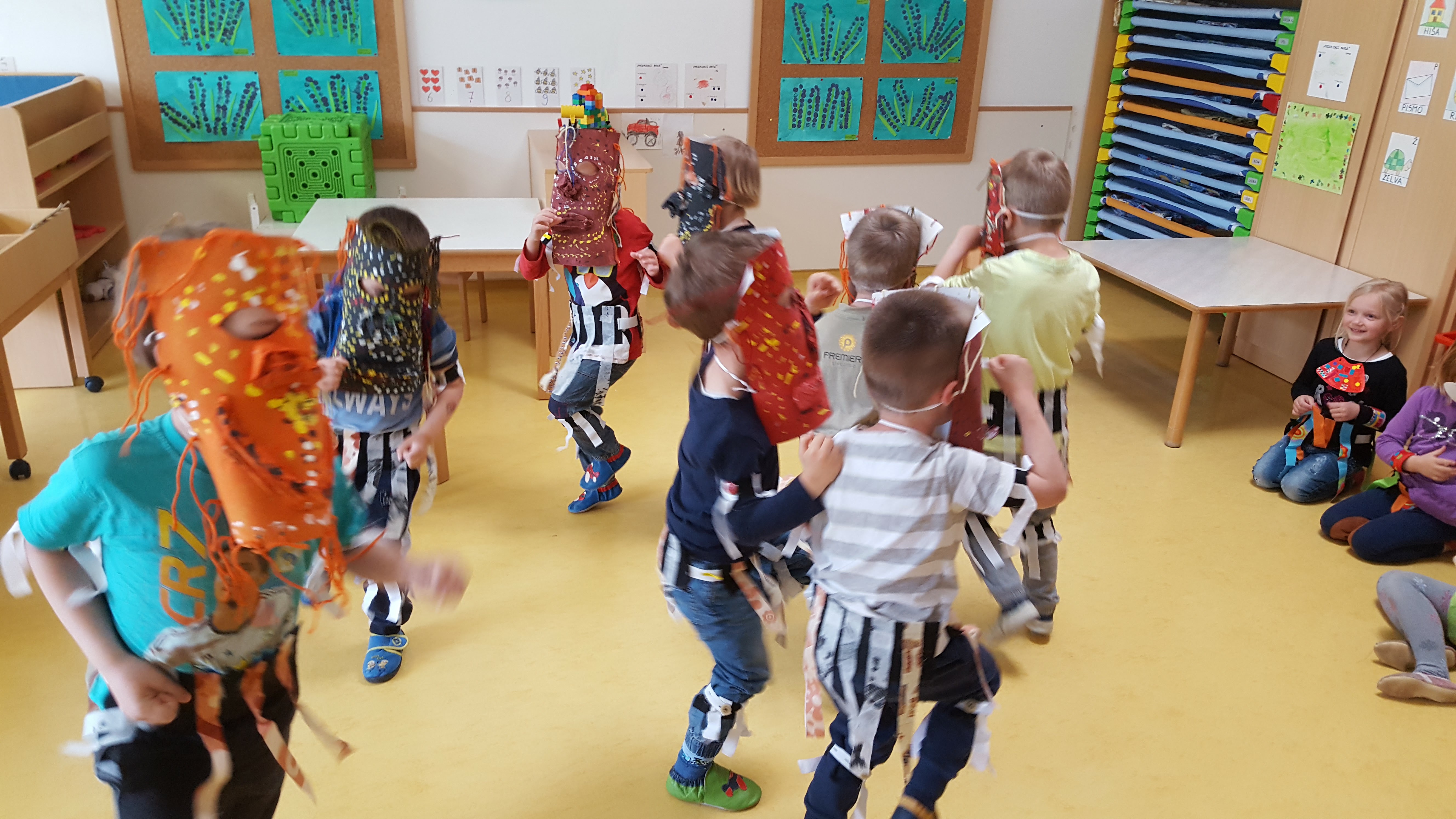 „MI SMO ENA VELIKA GOSENICA“
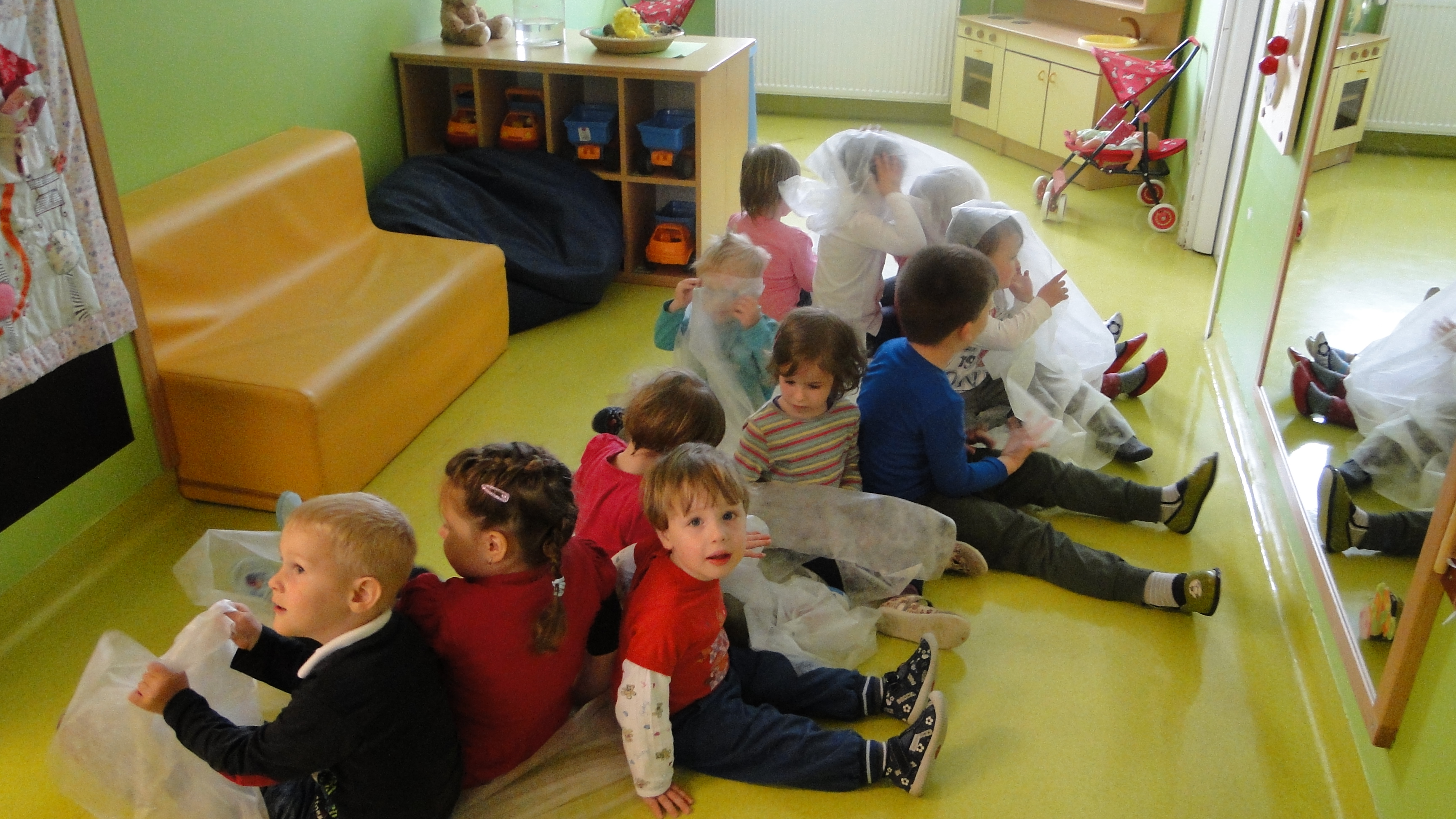 DOŽIVLJANJE PLESA IN IGRE: ZULUJI
OTROCI PIŠEJO: SREČA NA VRVICI
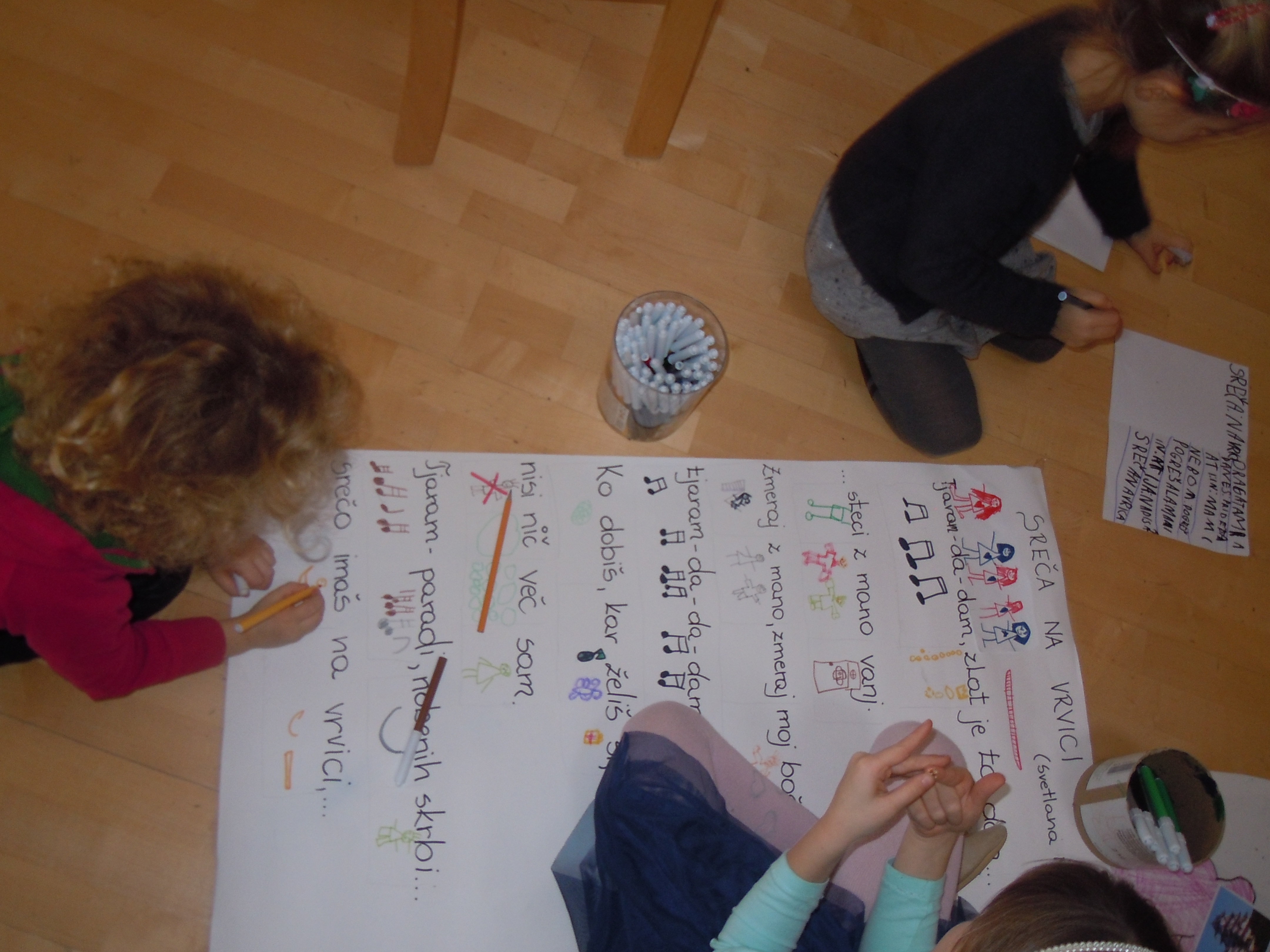 PRIMERJANJE DRŽAV: IZRAEL IN SLOVENIJA
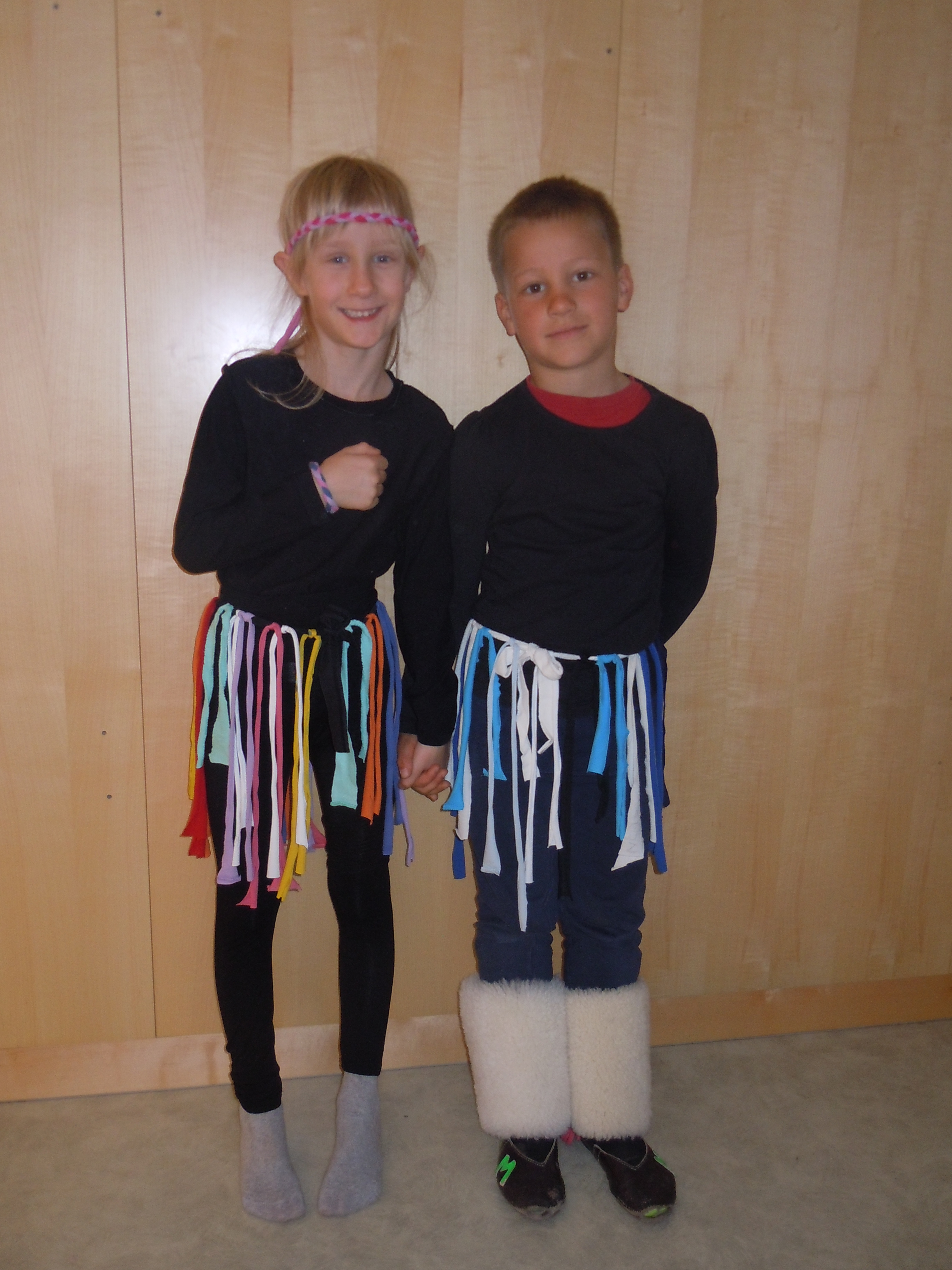 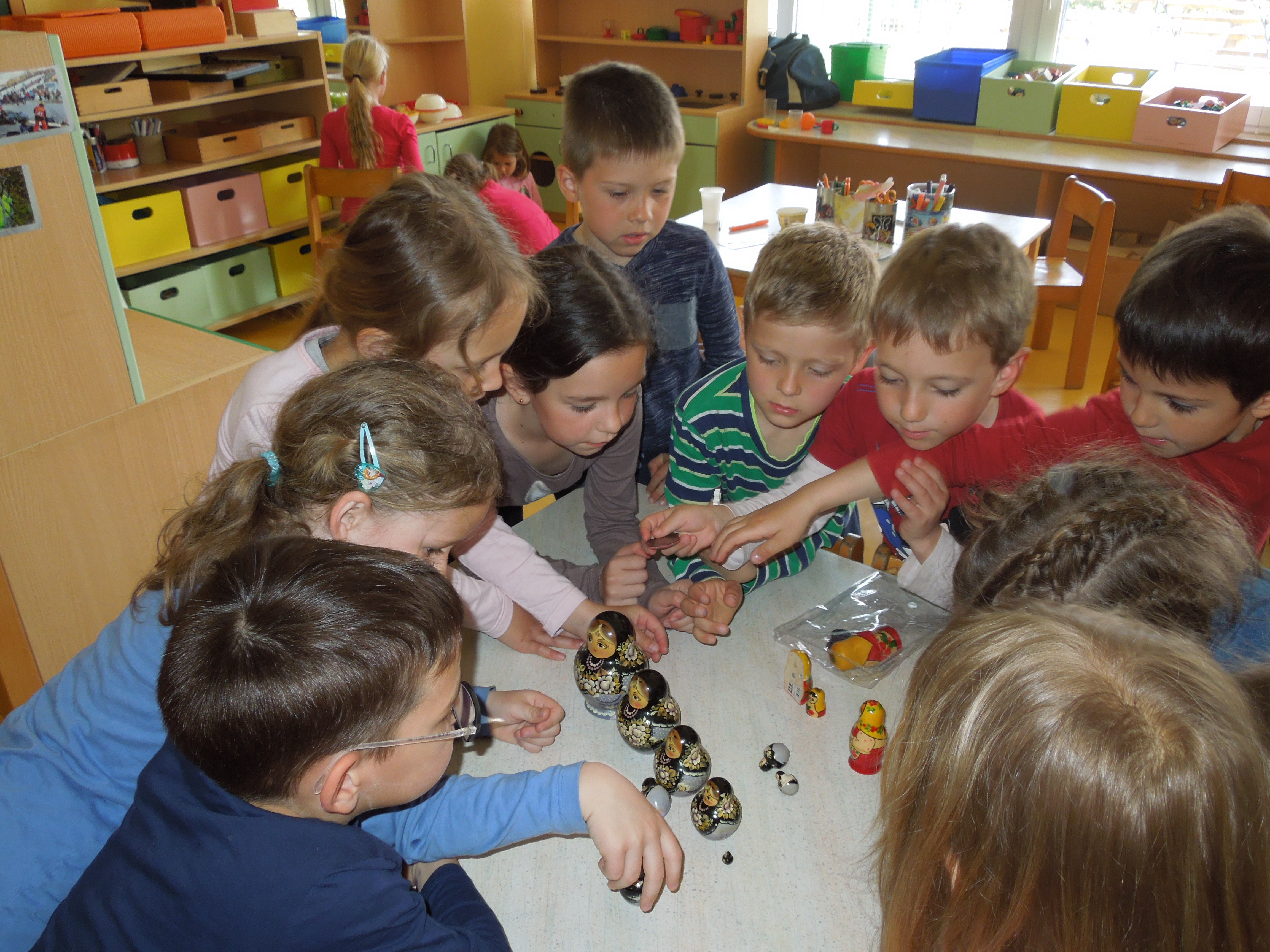 MEDPODROČNO POVEZOVANJE – RUSIJAOTROŠKI IZDELEK – PLESNI KOSTUM ZULUJI
POVEZOVANJE Z OSTALIMI PODROČJI – DRUŽBA - AFRIKA
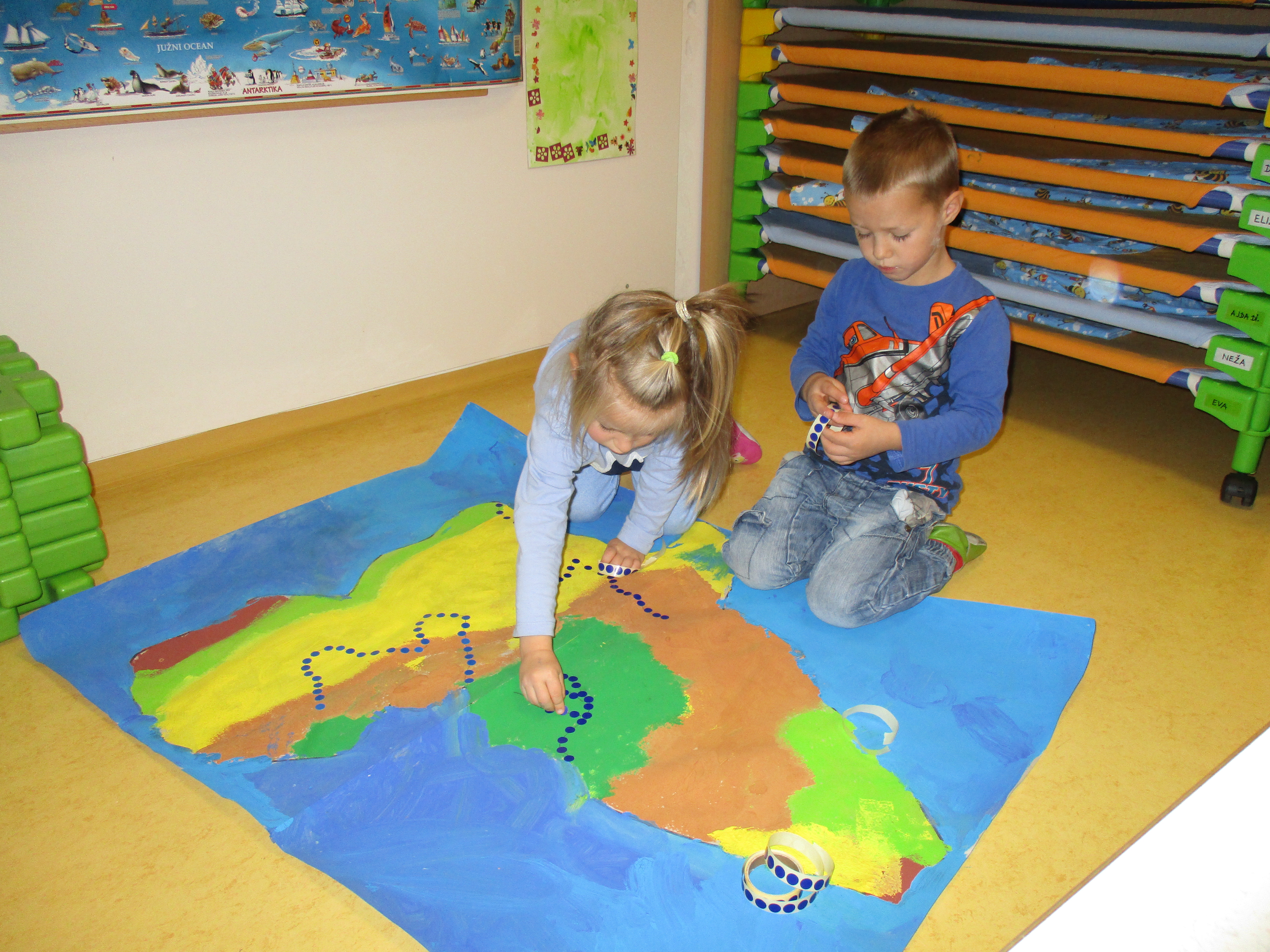 FIT GIBALNE MINUTE V IGRALNICI – ČASOPISNI PAPIR
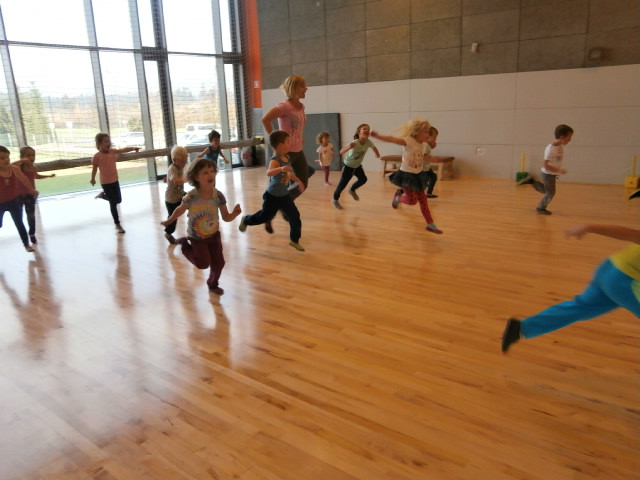 POVEZOVANJE MATEMATIKE IN GIBANJA
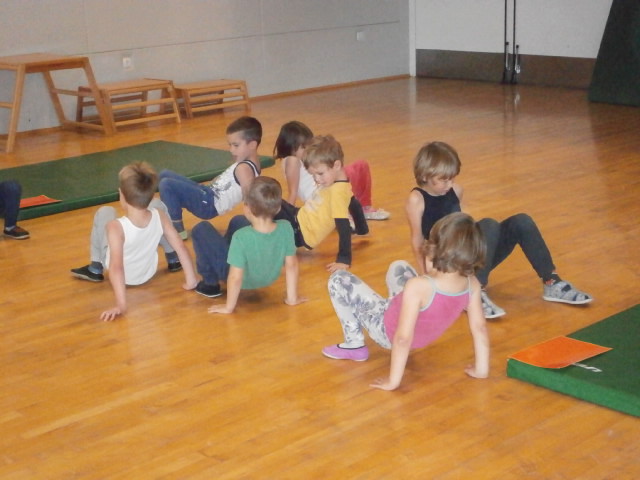 UČENJE PLESNIH KORAKOV PREKO IGRE KONJIČKI
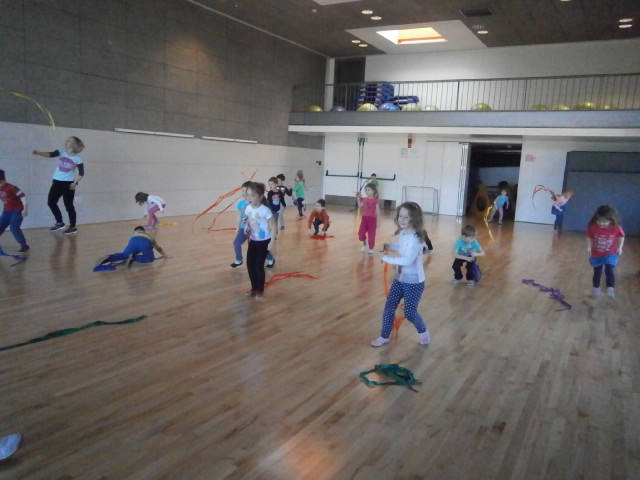 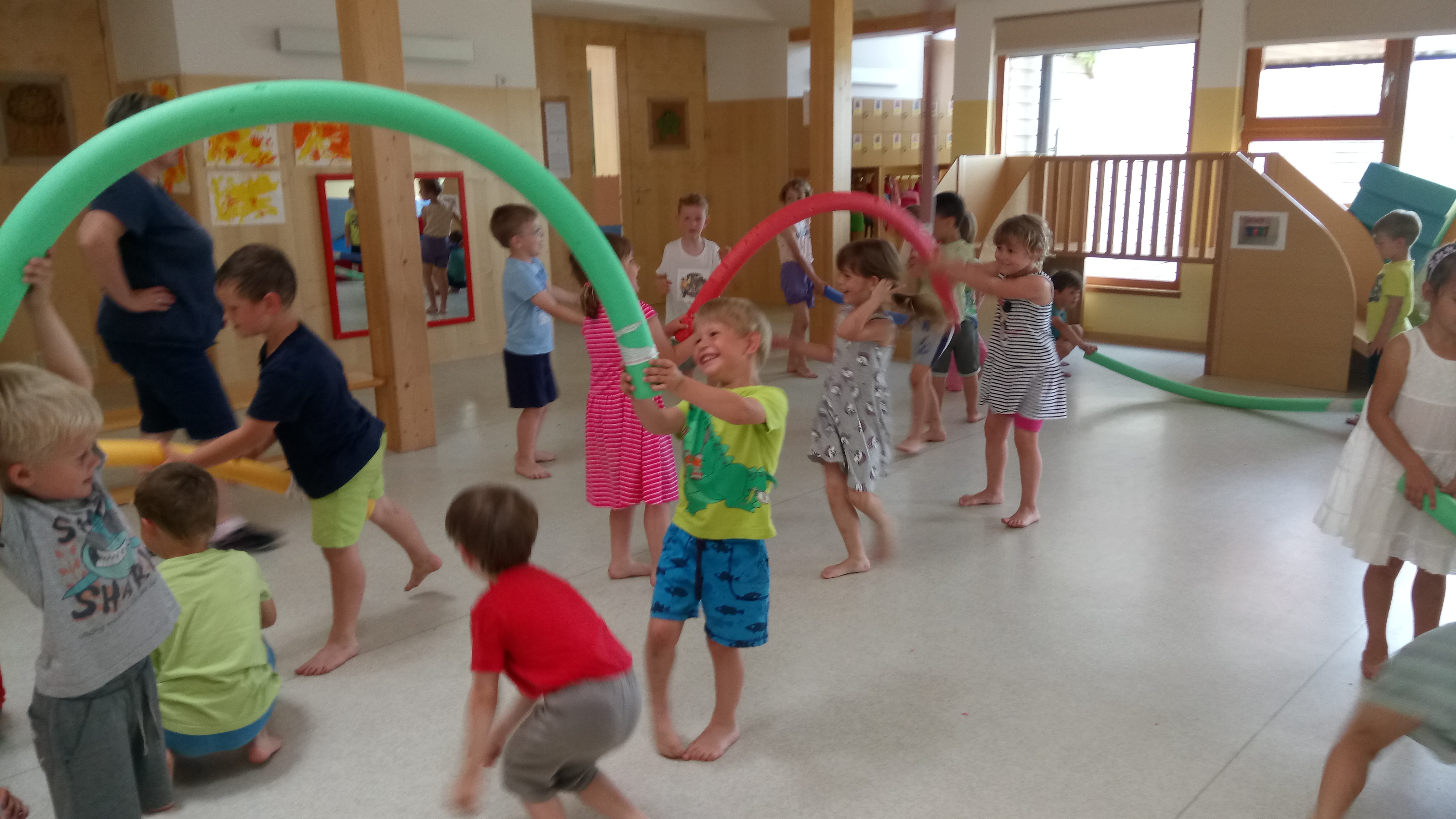 FIT VADBENI URI: RITMIČNA GIMNASTIKA IN 

      IMROVIZIRANI PRIPOMOČKI - ČRVI
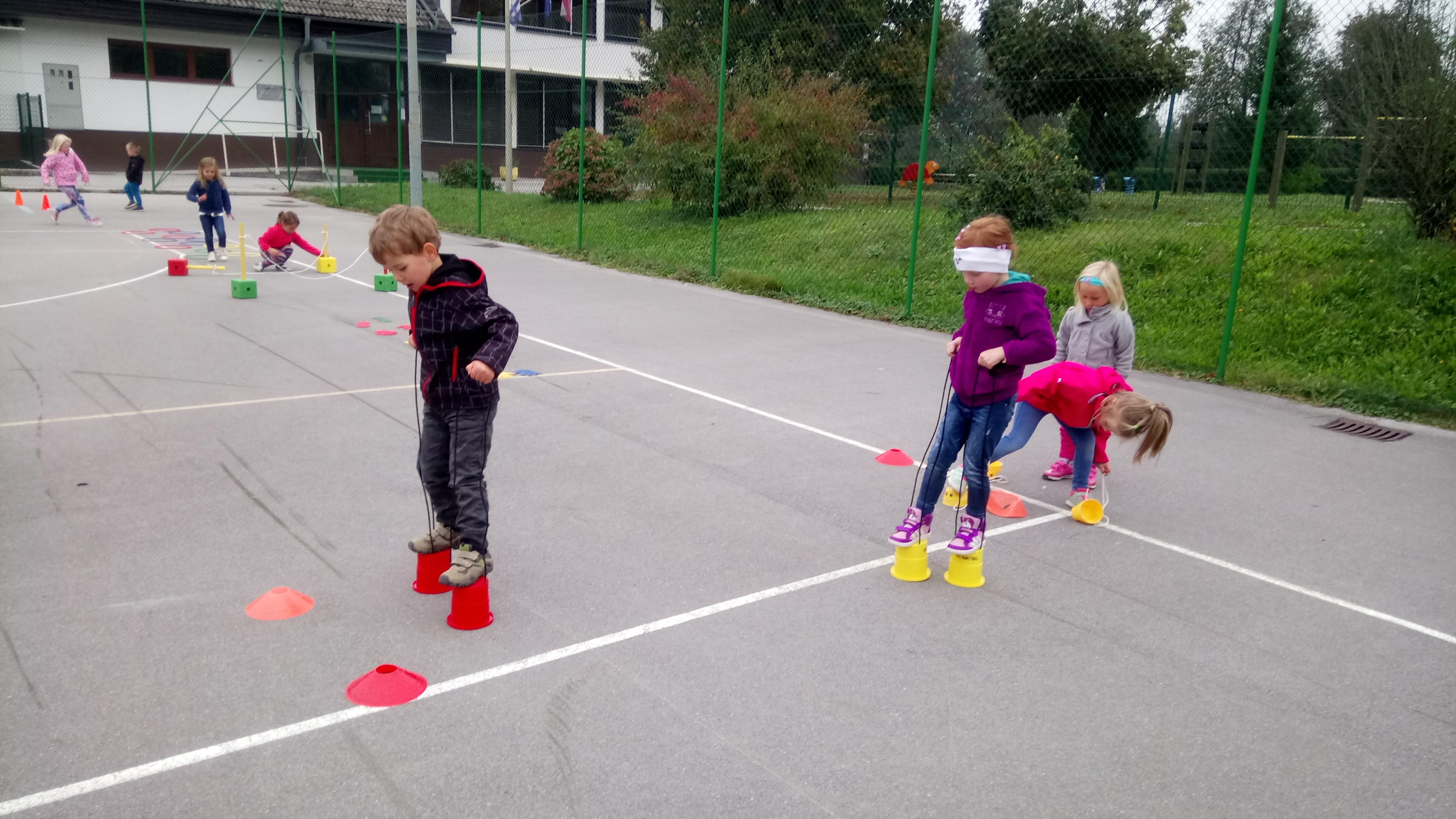 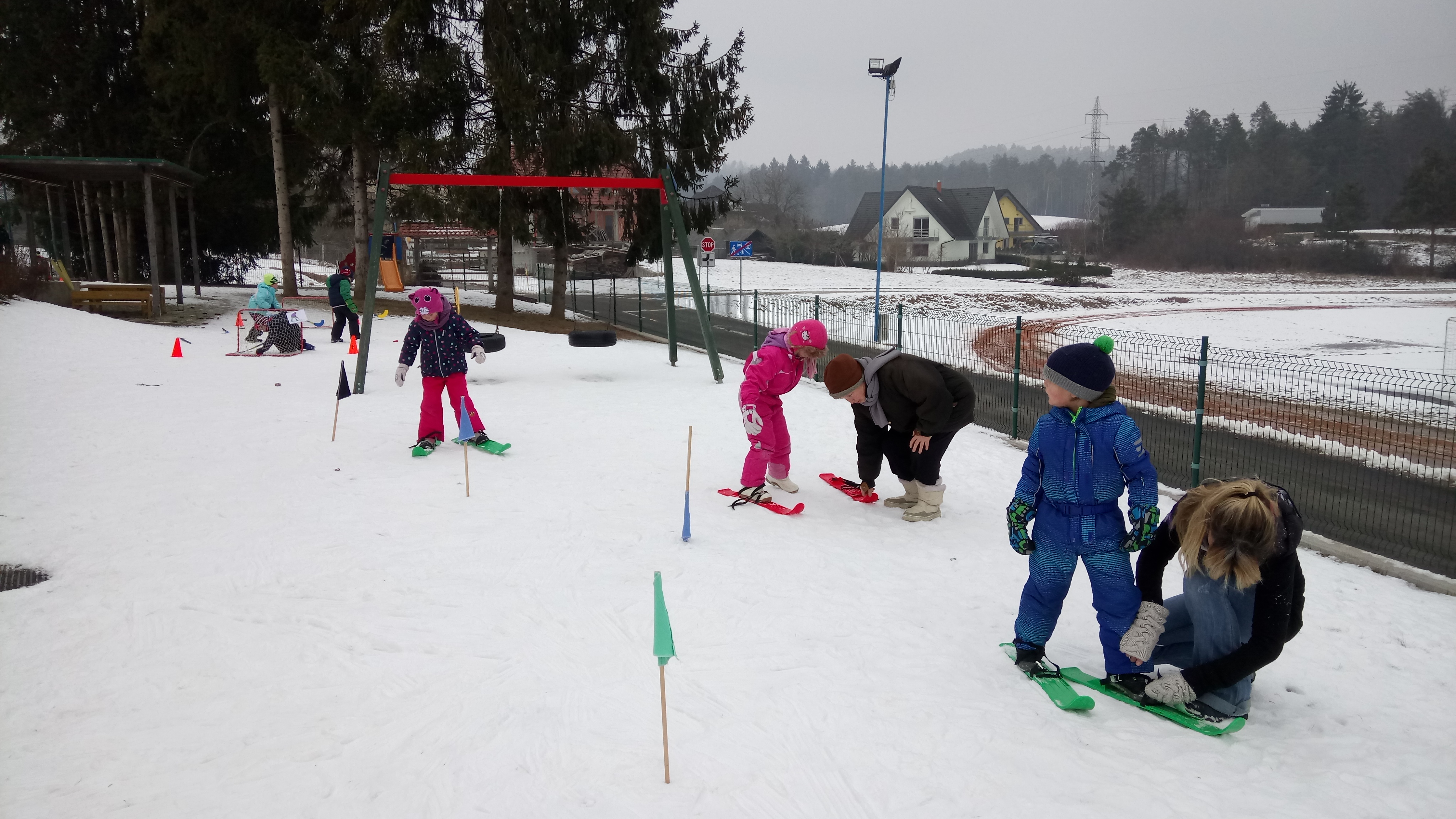 FIT AKTIVNO IGRIŠČE JESENI IN POZIMI
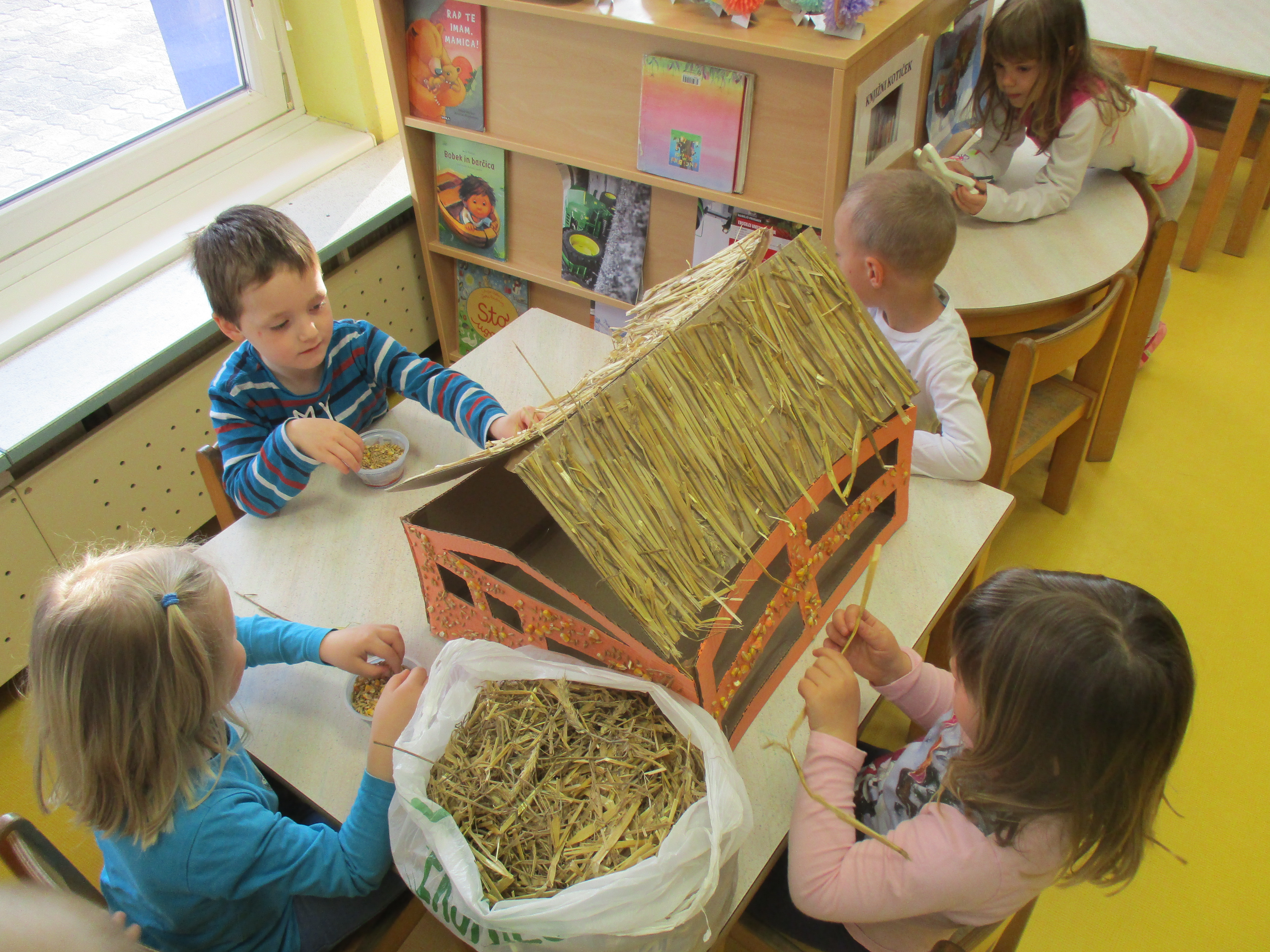 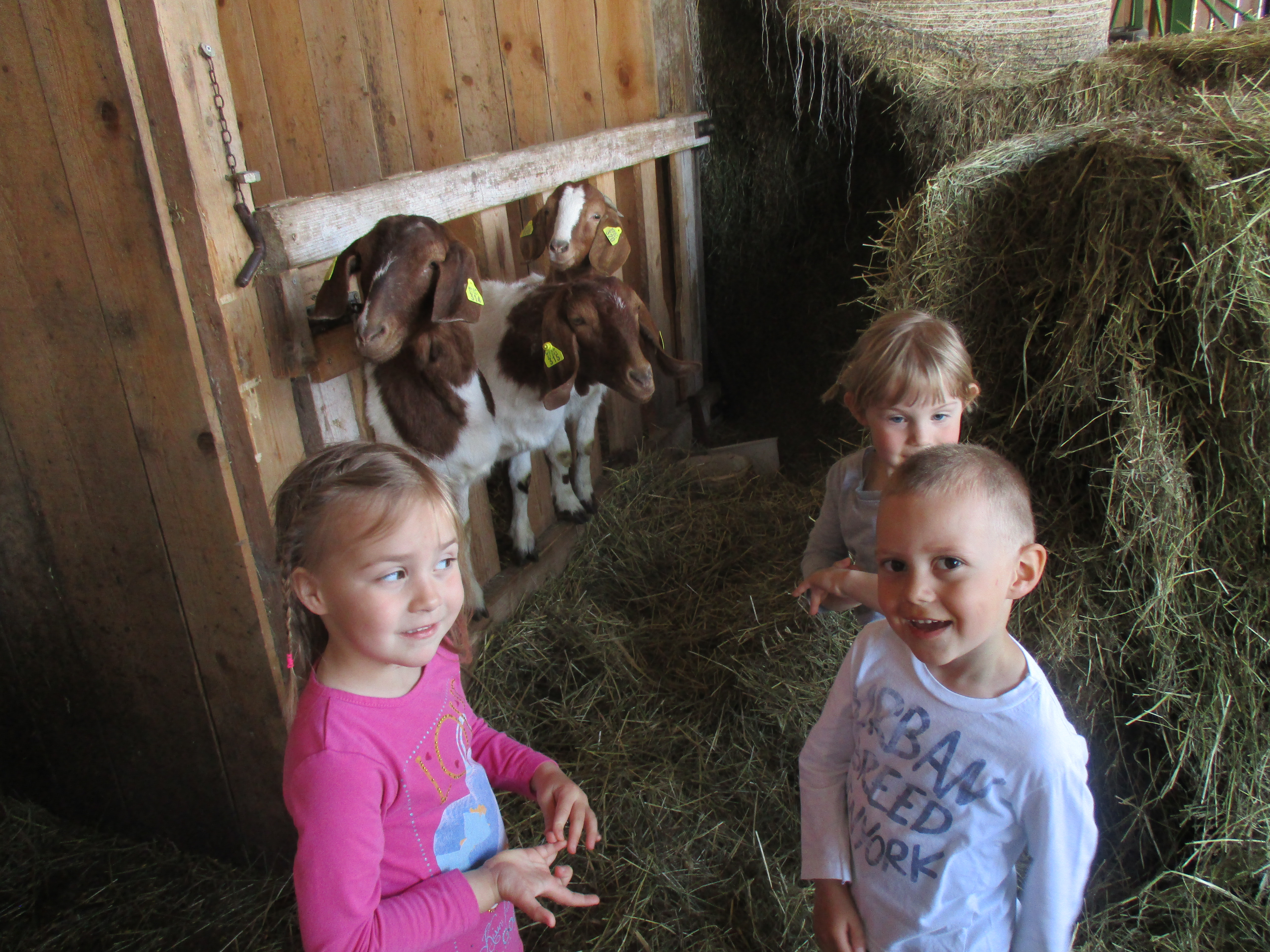 STARI POLDE IMA KMETIJO, IJA, IJA, JO …
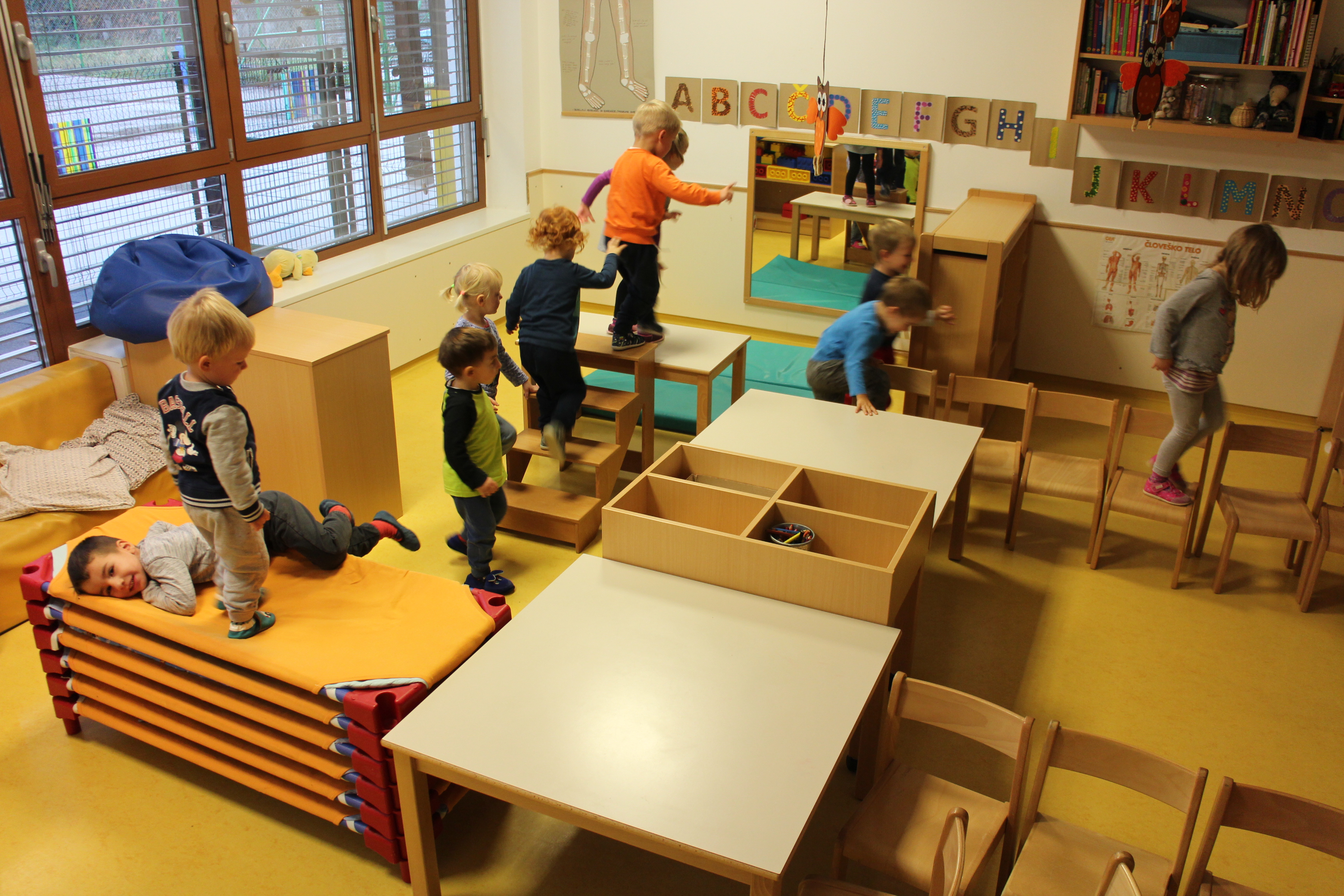 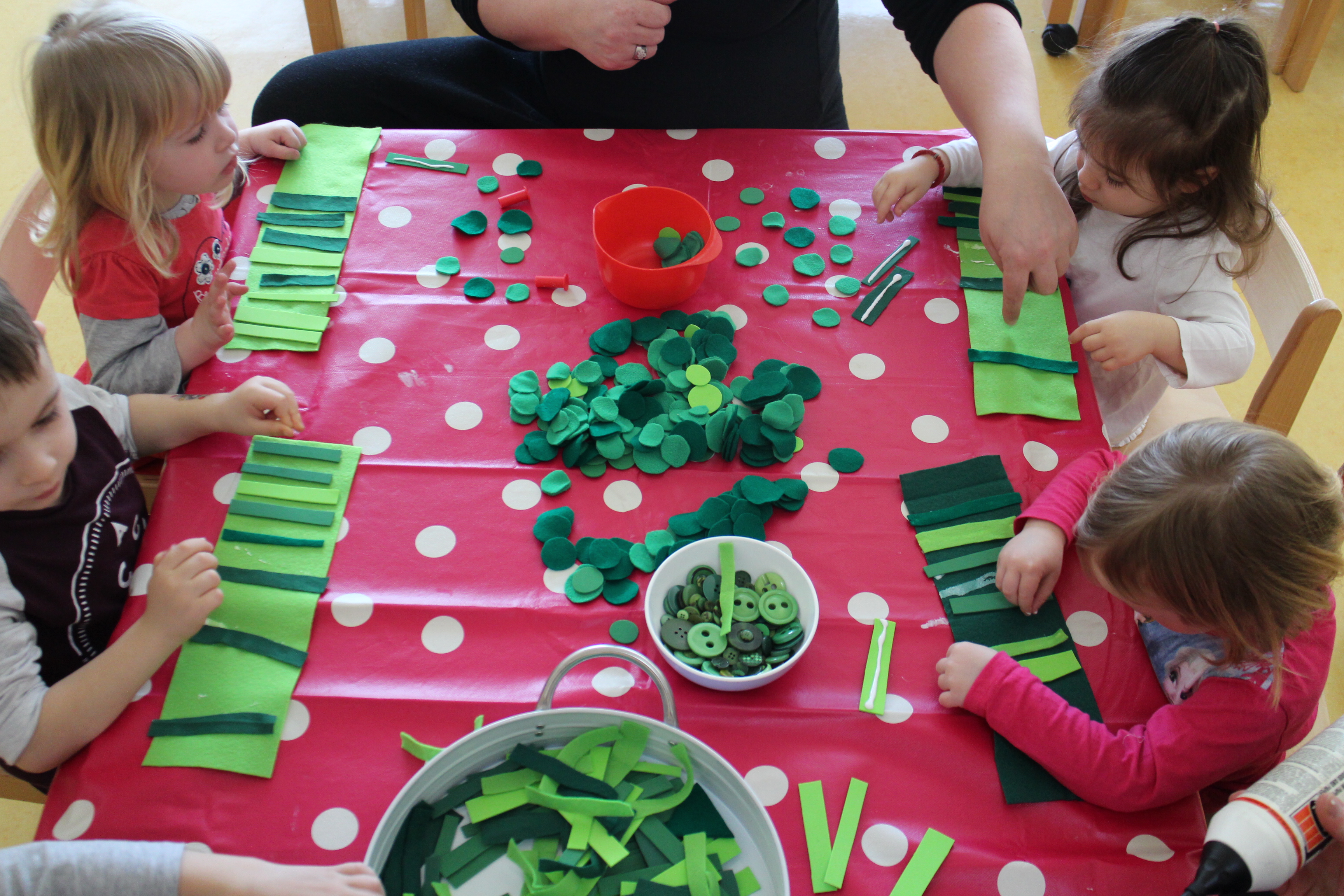 IGRALNICA – PLEZALNICAIZDELOVANJE PLESNIH KOSTUMOV - GOSENICE
REZULTATI:
Aktivnost otrok (bili so motivirni, vključeni v proces načrtovanja in izvajanja ...).
Premagovanje strahu pred določenimi izzivi, izboljšanje psihofizičnega zdravja otrok.
Nova gibalna, plesna in druga znanja.
Otroci samoiniciativno rešujejo problemske situacije.
Strokovni delavci so v delo vpeljevali nove metod (Hitre stimulacije, Fit aktivni sprehodi, Fit aktivno igrišče, Fit aktivni hodnik in garderoba, Fit vabene ure s športno pedagoginjo, hidracija …) in strategije dela.
Divergentno mišljenje.
Večja povezanost znotraj zavoda.
ZAKLJUČNA PRIREDITEV VRTCA MEDVODE
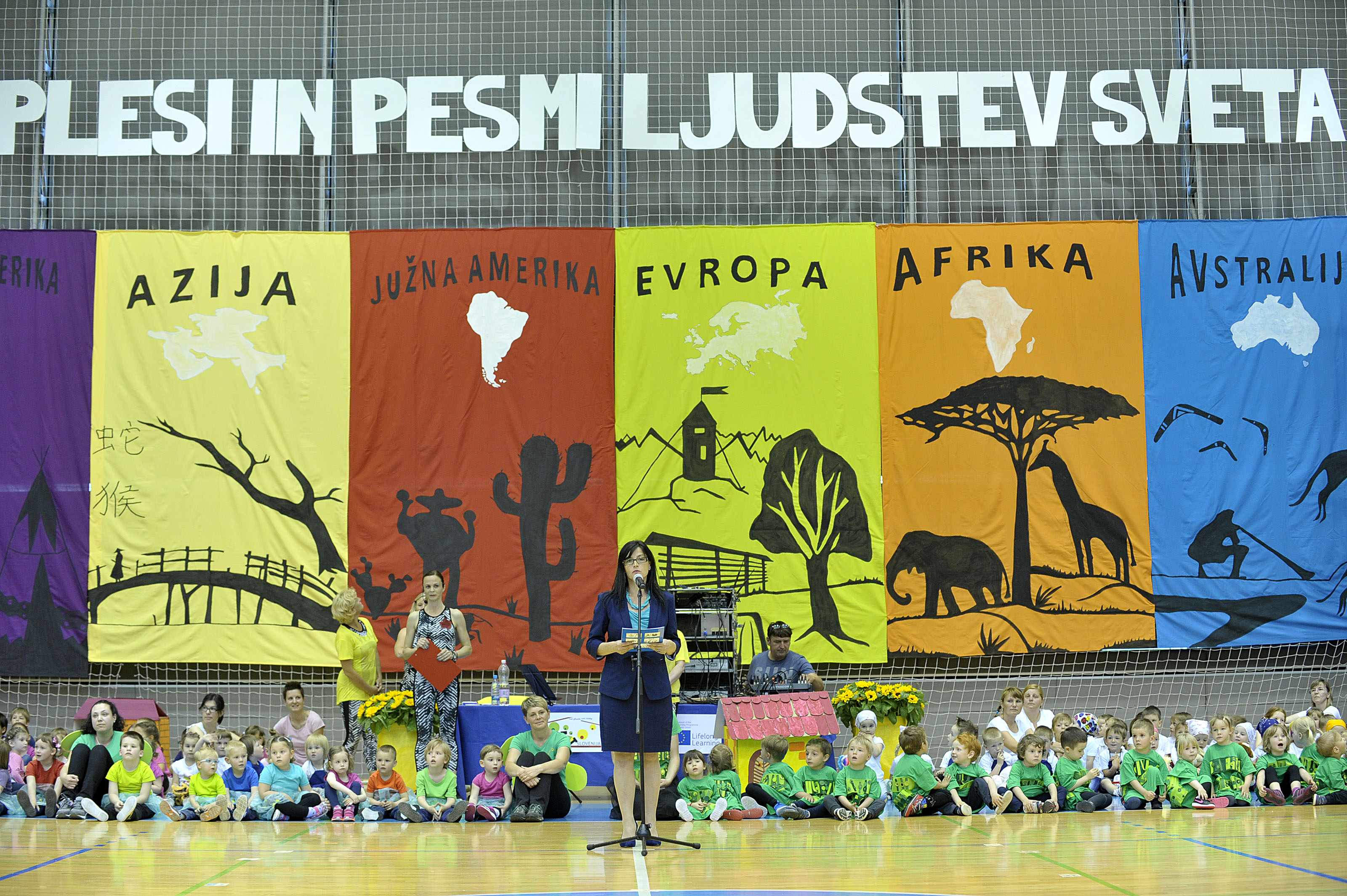 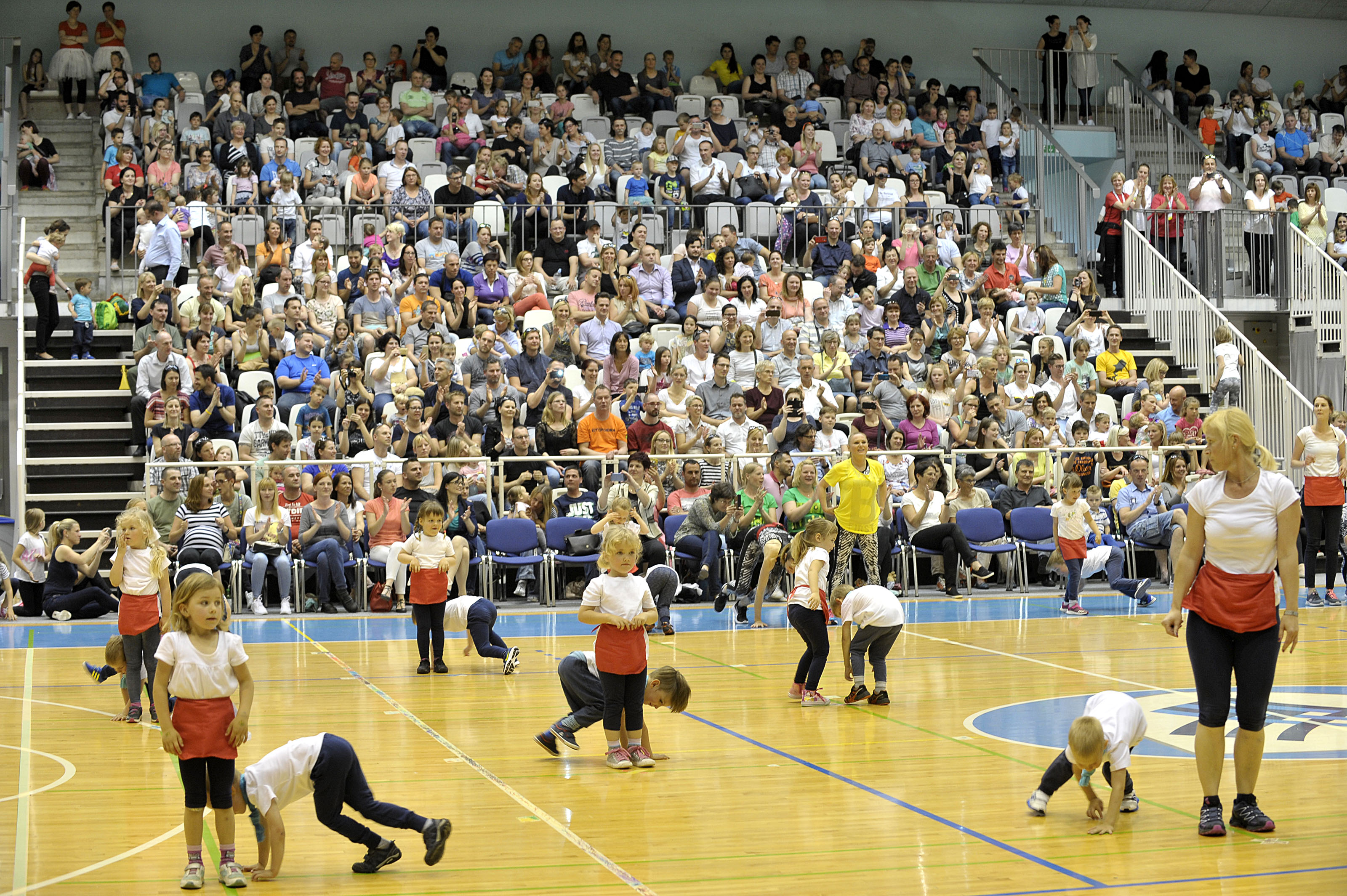 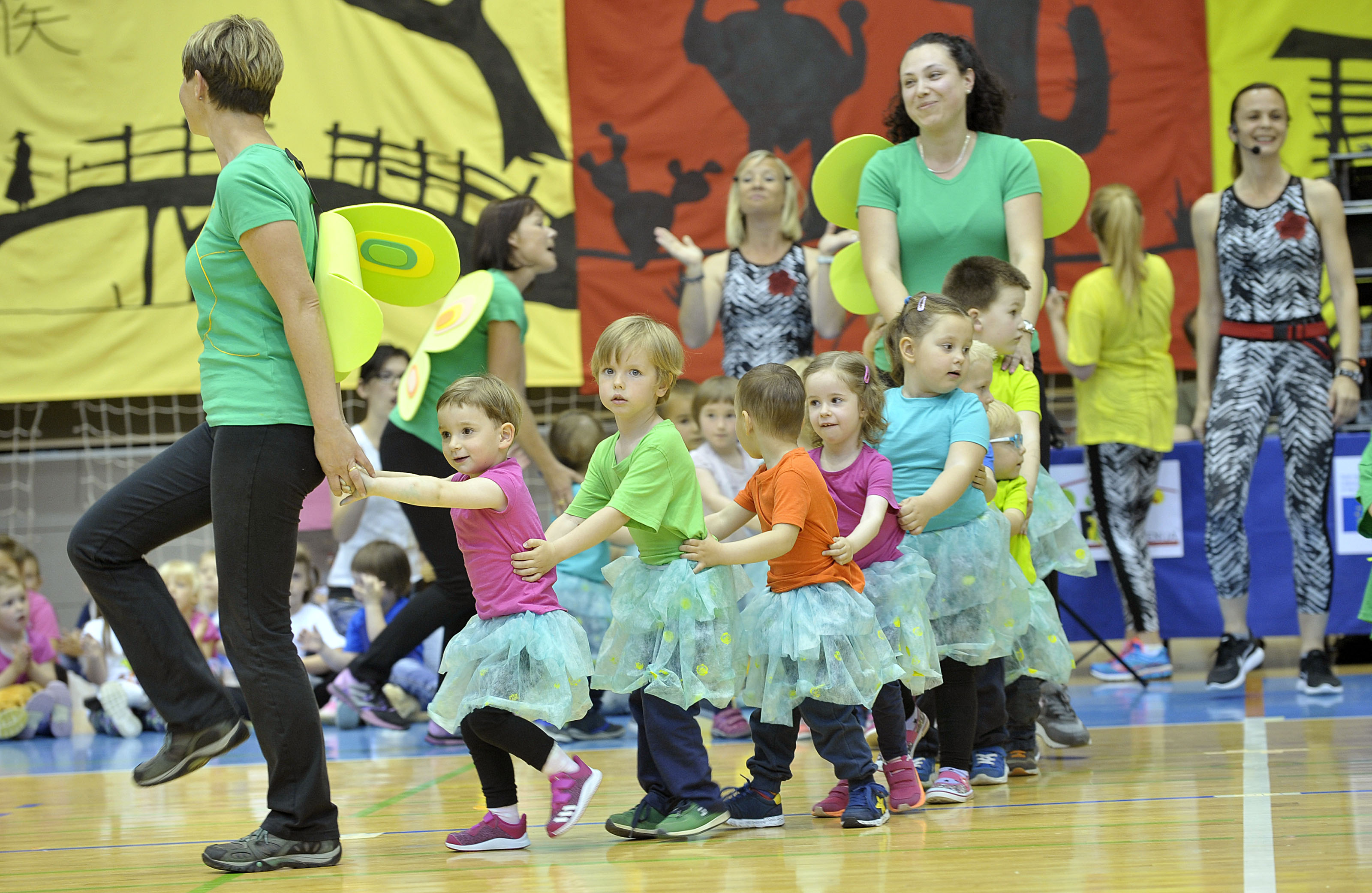 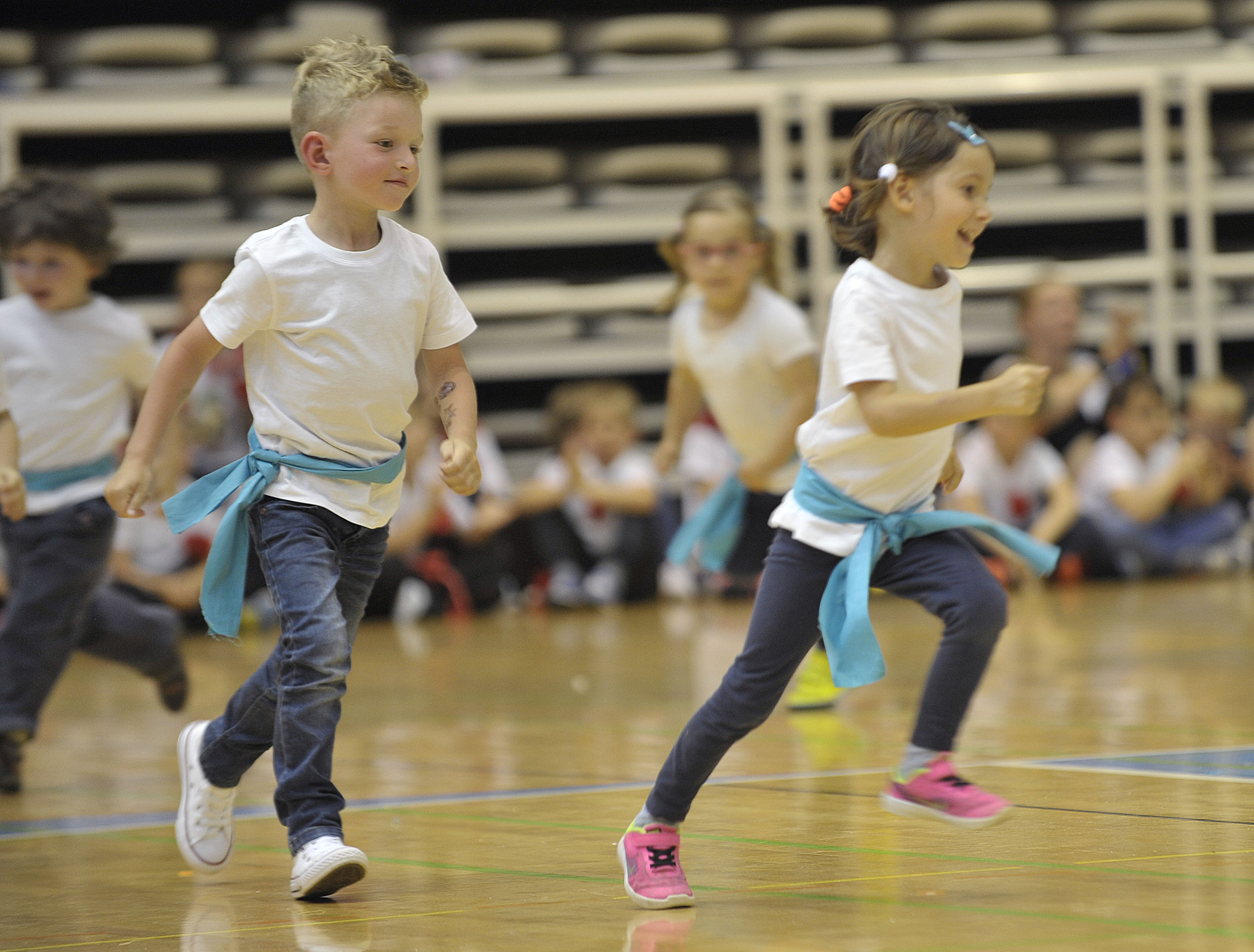 VZDRŽEVANJE:Otroke bomo preko gibanja in igre spodbujali k aktivnemu raziskovanju lastnih gibalnih zmožnosti.Spodbujali bomo otroke h kritičnemu razmišljanju, s tem pa prispevali k celostnemu razvoju otrok ter spodbujanju učenja preko gibanja.